The System Redesign Series:Patient-Centered Medical Homes (PCMH)
Patient-Centered Medical Homes:

“An approach to providing comprehensive primary care... that facilitates partnerships between individual patients, and their personal providers, and when appropriate, the patient’s family”
 
Wikipedia
Sponsored by:
University of Connecticut School of Medicine
Office of Community and Continuing Medical Education
Keynote Speaker
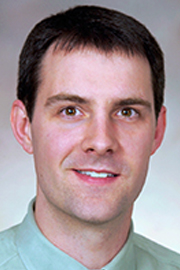 Scott Shipman, MD, MPH
Director of Primary Care Affairs and Workforce Analysis 
Association of American Medical Colleges
 Dartmouth Medical School
and
Dartmouth Institute for Health Policy and Clinical Practice
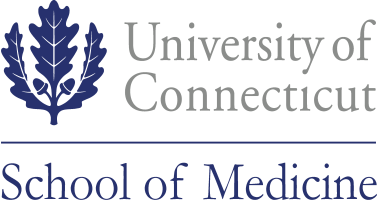 This seminar is designed to introduce University of Connecticut Health Center School of Medicine and Dental Medicine faculty, other health care professionals, key Legislators, the Board of Trustees, and the Board of Directors to the innovative concept of Patient-Centered Medical Homes (PCMHs), a key component of health care reform.  Participants will examine the pros and cons of redesigning care delivery, including adoption of payment reform, new models for improving integration between specialists and primary care, and an increased focus on populations, healthy individuals, and cost reduction.
 
Drs. Gould, Kosowicz, Andrews, and Kim will serve as the panel to initiate the Q & A session at the end of Dr. Shipman’s talk.

Learning Objectives: Participants will (be able to):
1.  Understand the history of the PCMH and current iterations.
2.  Consider the PCMH in the broader context of healthcare reform.
3.  Examine the workforce implications of the PCMH.
4.  Examine delivery and payment innovations that may transform primary care.


Accreditation: The University of Connecticut School of Medicine is accredited by the Accreditation Council for Continuing Medical Education to provide continuing medical education for physicians.
 
The University of Connecticut School of Medicine designates this live activity for a maximum of 1.5 AMA PRA Category 1 Credit(s)™.  Physicians should claim only the credit commensurate with the extent of their participation in the activity.

Conflict of Interest Policy:  All faculty members participating in CME activities sponsored by the University of Connecticut School of Medicine are required to disclose to the program audience any actual or apparent conflict of interest related to the content of their presentations.  Program planners have an obligation to resolve any actual conflicts of interest and share with the audience any safeguards put in place to prevent commercial bias from influencing the content.

The activity director, planning committee members, nor the speakers, Drs. Shipman, Huey, Gould, Kosowicz, Andrews, and Kim has a financial interest/arrangement or affiliation with any organization that could be perceived as a real or apparent conflict of interest in the context of the subject of this presentation.

Dr. Scott Shipman will not be discussing the off-labeled use of any product.
Friday May 18, 2012    12:00 pm – 1:30 pm    Massey Auditorium
This CME activity has no commercial support associated with it.